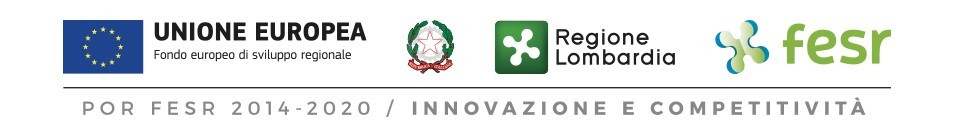 Sintesi delle decisioni assunte
e delle informative presentate

Comitato di Sorveglianza

25 maggio 2023
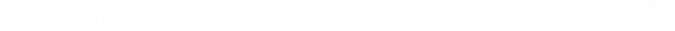 Il Comitato di Sorveglianza del POR FESR 2014-2020 nel corso della seduta odierna ha approvato:

l’Ordine del Giorno;
la Relazione di Attuazione Annuale 2022.

Inoltre, il Comitato di Sorveglianza ha preso atto dei seguenti aggiornamenti/informative:

Illustrazione della proposta di riprogrammazione del POR FESR 2014-2020;
Aggiornamento sullo stato di avanzamento fisico e finanziario del Programma ad aprile 2023;
Informativa sull’attività di valutazione del Programma;
Informativa sull’attività dell’Autorità di Certificazione;
Informativa sull’attività dell’Autorità Ambientale;
Informativa sull’attività dell’Autorità di Audit;
Informativa sull’attività di comunicazione del Programma.
2
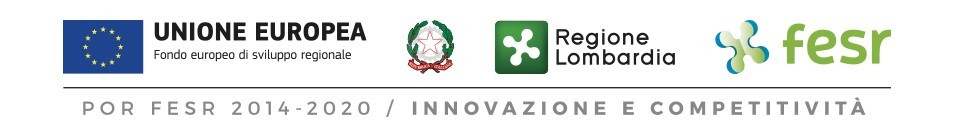 www.fesr.regione.lombardia.it
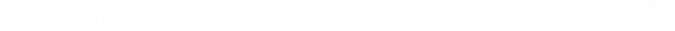